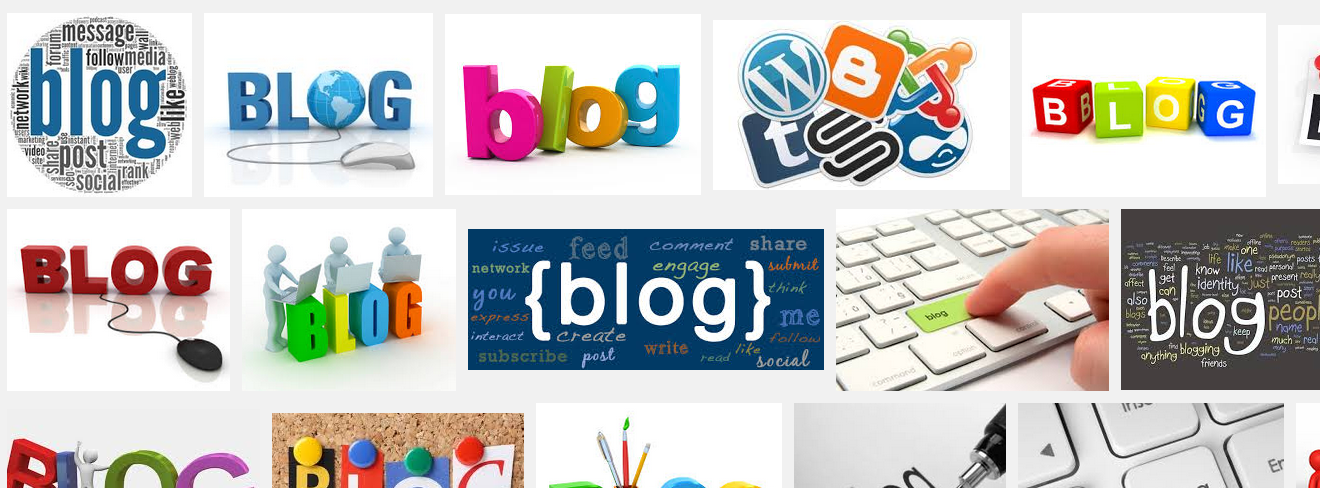 A Blogger’s Springtime
Stephen Downes
Spring Blog Festival
March 21, 2015
A Golden Age of Content
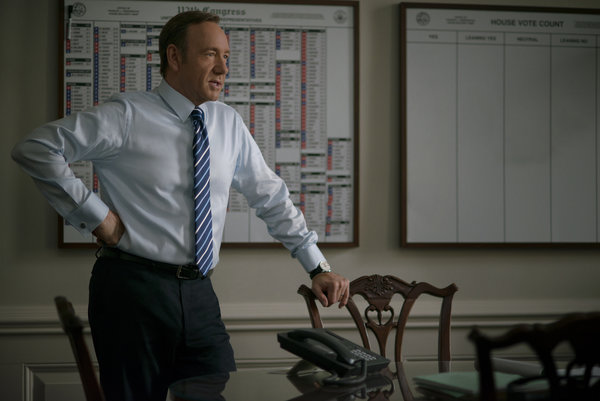 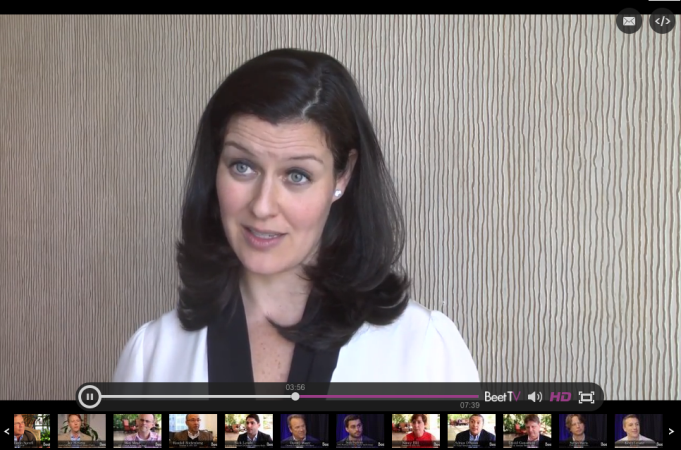 We don’t need to find content, content finds us 
Peter Csathy http://www.huffingtonpost.com/peter-csathy/a-new-golden-age-of-content_b_4508089.html 
Unparallelled distribution mechanisms
Sarah Personette http://www.beet.tv/2014/03/personettefacebook.html 
Netflix, Hulu, and some less legal sources 
Janko Roettgers https://gigaom.com/2012/01/16/netflix-hulu-exclusive-content/
TVs new golden age 
David Carr http://www.nytimes.com/2014/03/10/business/media/fenced-in-by-televisions-excess-of-excellence.html
Most of It is Free
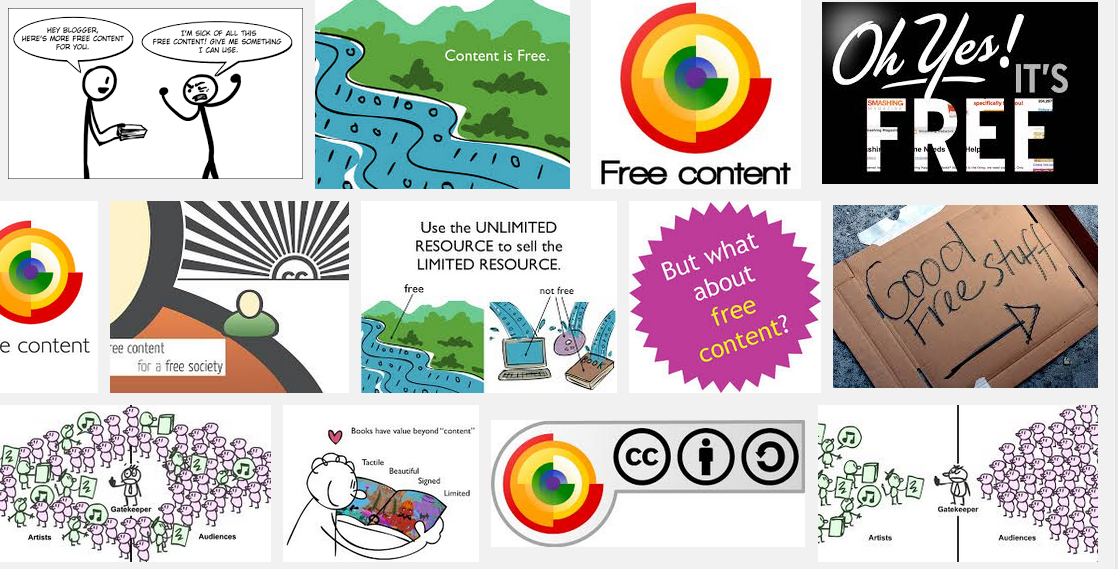 Music’s Rebirth
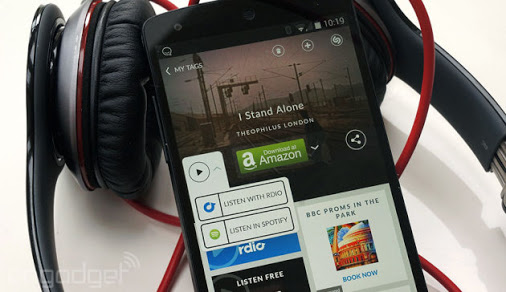 Streaming music sales surpass CDs, DVDs 
Devinda Hardawar http://www.engadget.com/2015/03/19/streaming-music-beats-cds 
Canadian music renaissance
http://canadianmusician.com/news/2013/08/16/canadian-music-sales-seeing-big-international-growth-socan/
Blogging Remains Strong
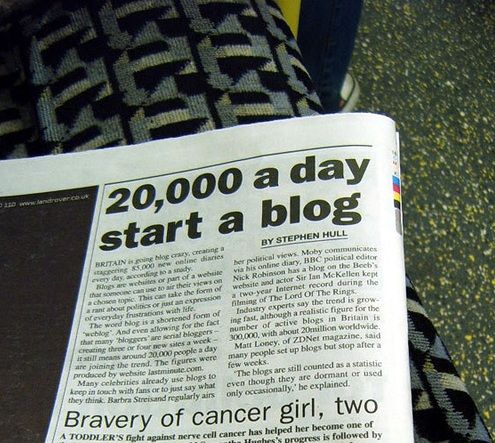 Wordpress, for Example…
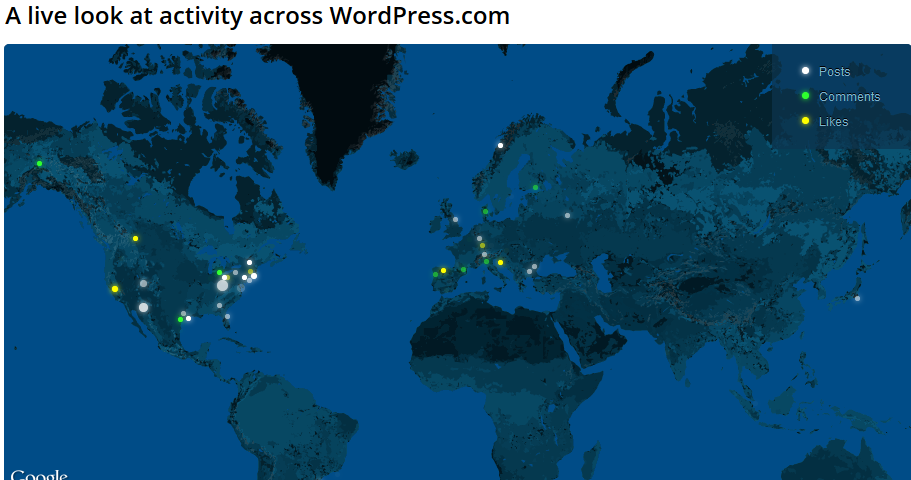 https://wordpress.com/activity/
Rumours of Death Greatly Exaggerated
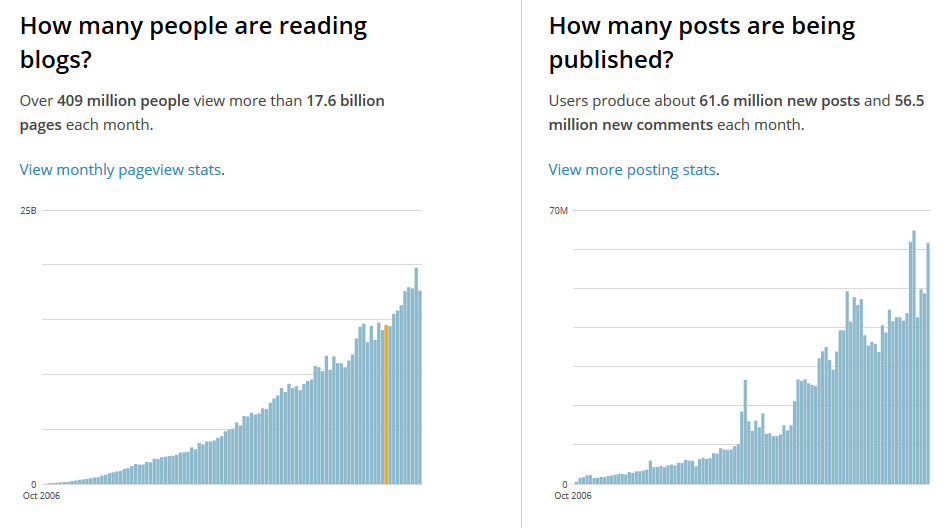 Edublogs
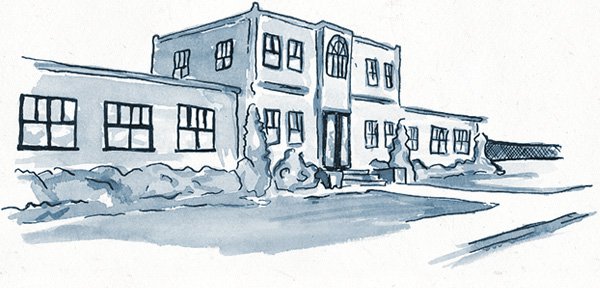 Powering 3,086,061 Edublogs since 2005
http://edublogs.org/
Using Blogs in Learning
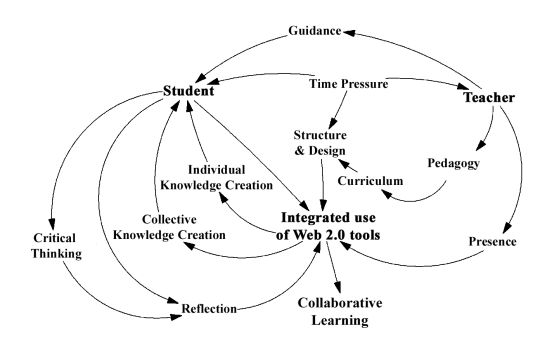 Den Exter, Rowe, lloyd and Boyd http://www.mdpi.com/1999-5903/4/1/216
Blogs and Social Media Messaging
92% of B2B marketers report using social media content. Robert Brecht http://www.dmn3.com/dmn3-blog/how-to-pick-the-right-social-media-platform-for-b2b
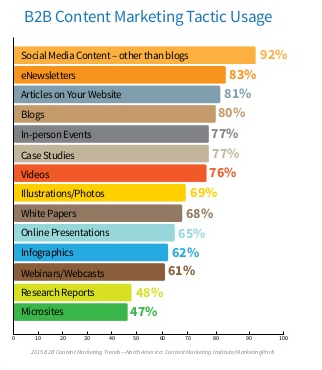 MOOCs and Blogs
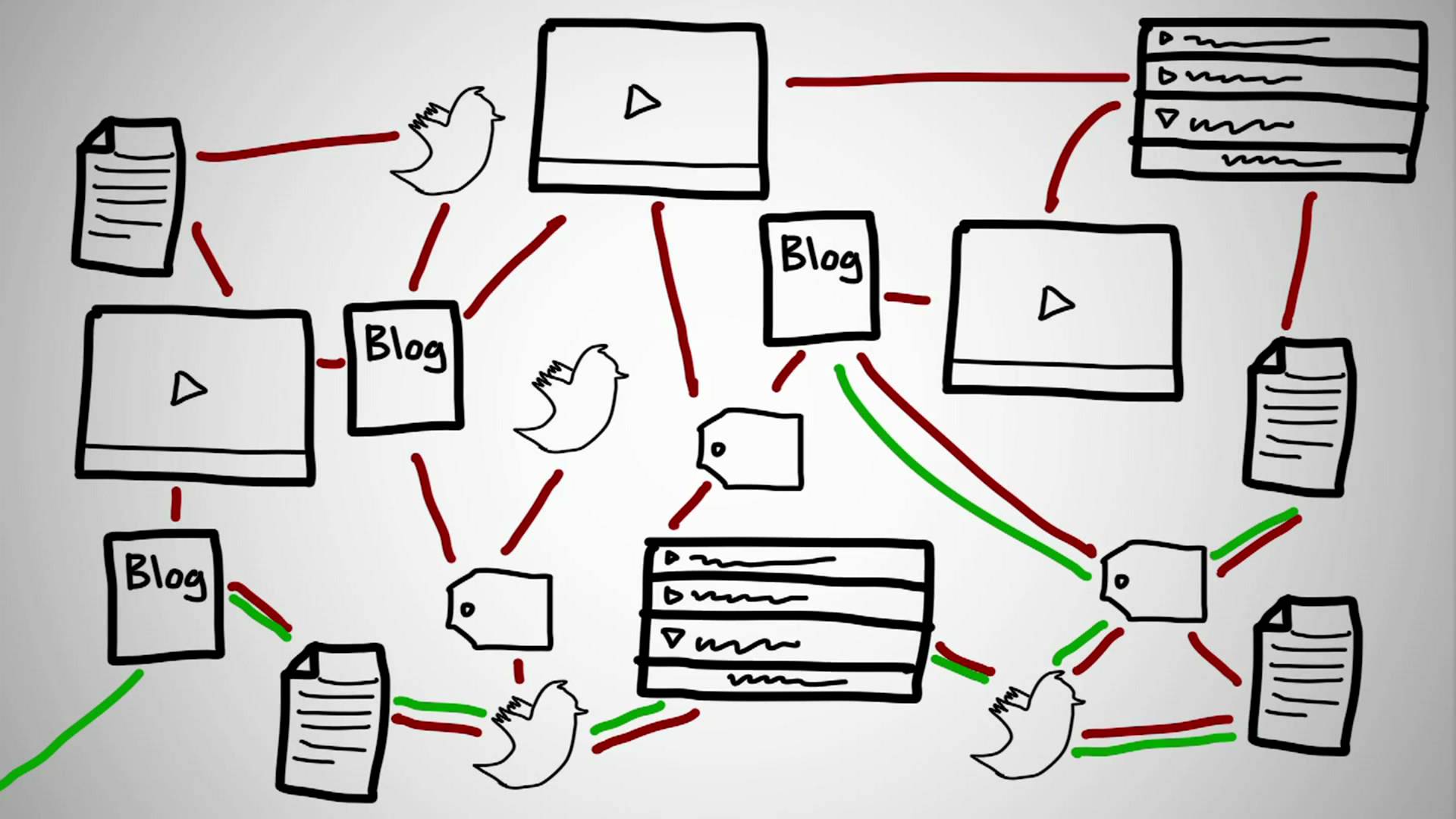 Stephen Downes
http://www.downes.ca
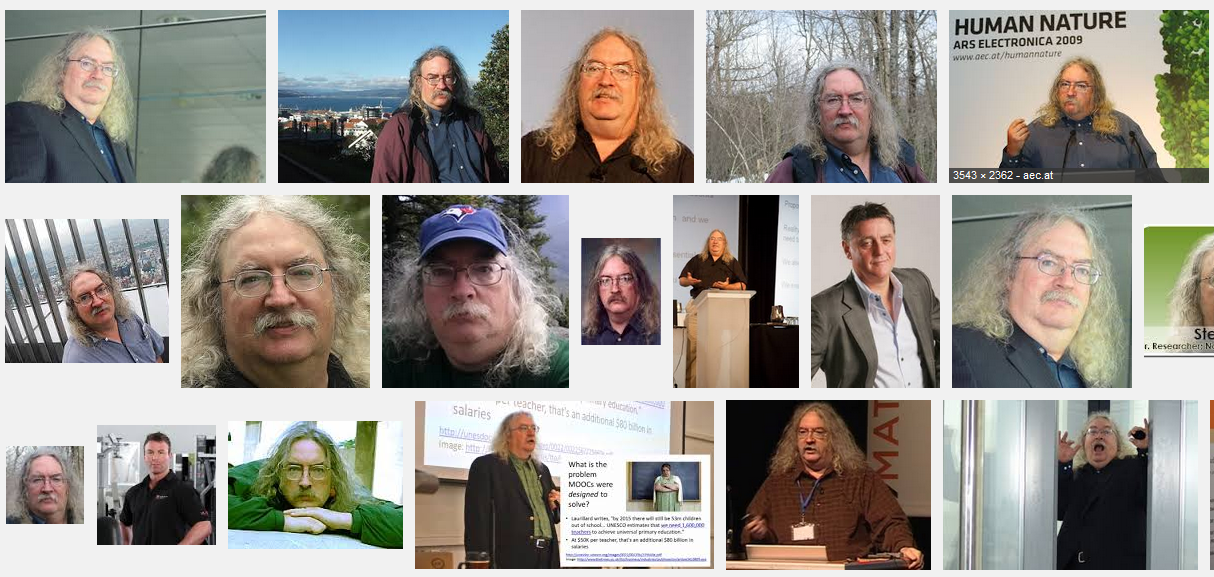